Legal Expense Fund Regulation
Subpart J of the Standards of Ethical Conduct 
PART 1: OVERVIEW
MAURA LEARY, ASSOCIATE COUNSEL
HEATHER JONES, SENIOR COUNSEL FOR FINANCIAL DISCLOSURE
1
September 22, 2023
Background
Executive branch employees may, at times, face legal actions arising from their government employment and need to pay for legal expenses

Such legal actions can be very costly; one method to defray those costs is to establish a legal expense fund. 

Historically, no statutory or regulatory framework for executive branch employees to establish LEFs, although similar frameworks exist in the legislative branch
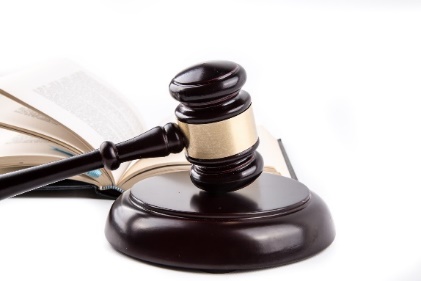 2
Background: Prior Approach
OGE would consult to help ensure compliance with the gift rules but did not “approve” LEFs. 
“Not because of official position” but because of the legal matter

This limited approach lacked transparency and created appearance concerns, specifically:

No donation limit 

No public disclosure of donors

No requirement that the fund be structured as trust 

No requirement of OGE oversight
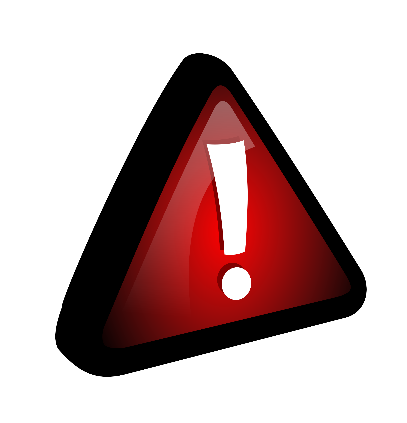 3
Background: New LEF Regulation
In response to these concerns, OGE began the process of drafting the LEF regulation

OGE solicited agency input, held public meetings with various stakeholders, and received a record number of public comments on an ethics regulation

Final rule published in May 2023
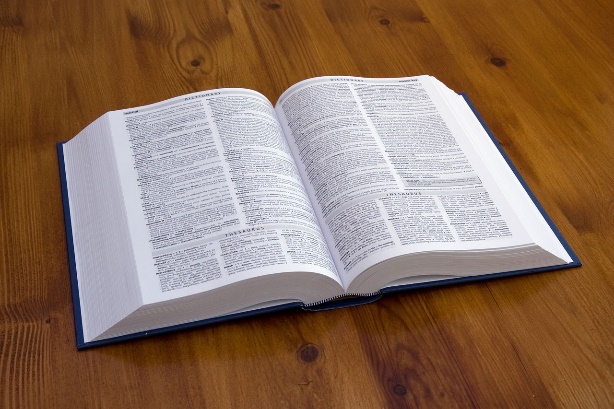 4
New Subpart J
Allows employees seeking to defray costs of legal expenses to:
Establish legal expense funds that must comply with    regulatory requirements
Accept pro bono services under certain circumstances
Legal expenses must arise in connection with the employee’s (past or current) official position (or their prior position on a campaign or transition team)
  Cannot be used for personal legal matters

Effective Date: November 21, 2023
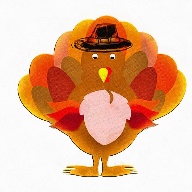 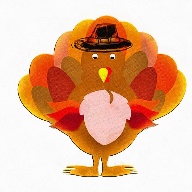 5
Related Amendments to Subpart B
Creates a new subpart B exception for benefits offered to an employee from an established employee organization.
This new “employee organization exception” allows employees to accept gifts of legal services offered by unions and other employee organizations.
6
Which Legal Matters are Eligible?
Legal expenses must arise in connection with the employee’s (past or current) official position (or their prior position on a campaign or transition team) 

Employee cannot establish a LEF or accept pro bono services for primarily personal legal matters (e.g., divorce, estate planning)

Shift from OGE’s prior position that legal expenses were not given because of official position (now, explicit subpart B gift exception if all subpart J requirements are met)
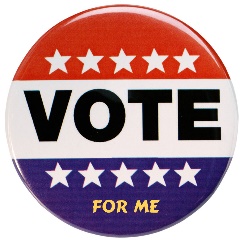 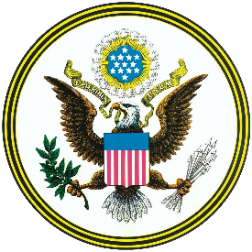 7
Requirements for Establishing an LEF Trust
Must be a trust (not LLC or other form)

Must be for a single employee beneficiary

Trustee must meet certain requirements (see next slide)

Trust must be approved by DAEO (and, in some cases, OGE) 

All trust documents will be posted on the OGE website
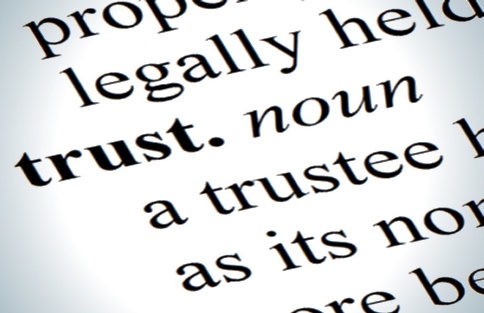 8
[Speaker Notes: See 5 C.F.R. § 2635.1004(g)(2)(ii) for list of employees whose LEF trusts require second level review.]
Trustee Requirements
Trustee may not be: 

The employee beneficiary;
The spouse, parent, or child of the employee beneficiary;
An employee of the Federal executive, legislative, or judicial branches;
A foreign national;
A foreign agent;
A lobbyist; or
A person who has interests that may be substantially affected by the performance or nonperformance of the employee beneficiary’s official duties.

Trustee must act as a fiduciary and exercise exclusive control of the trust property
9
Requirements for Operating an LEF Trust
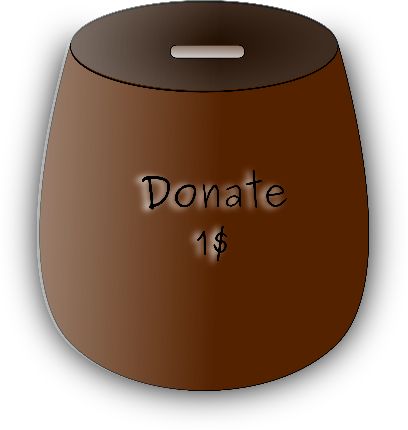 Donations may only be from:	
Qualifying individual donors,
Qualifying 501(c)(3) organizations,
National political parties, or 
Campaigns (for a candidate for President or Vice President only)

Donation limit of $10,000 per donor per calendar year 

Employee beneficiary must file quarterly reports
Contribution or distribution of $250 or more reported
Posted on the OGE website
10
Donor Restrictions
Individual Donors must not be: 
An agent of a foreign government, a lobbyist, or a foreign national;
Acting on behalf of another;
Anonymous;
Seeking official action by the employee beneficiary’s agency;
Doing business or seeking to do business with the employee beneficiary’s agency;
Conducting activities regulated by the employee beneficiary’s agency (narrow exception for public action (e.g. passport renewal));
Substantially affected by the performance of the employee beneficiary’s official duties; or
An officer or director of an entity that is substantially affected by the performance or nonperformance of the employee beneficiary’s official duties
11
Donor Restrictions
501(c)(3) organizations may only contribute if the organization:
Is registered with the IRS as a 501(c)(3) organization;
has been established for more than two years as a 501(c)(3) organization; and 
is not substantially affected by the performance of an employee beneficiary’s official duties.
12
Employee Beneficiary Restrictions
Employee may reference official position in solicitation, but only if reference does not violate Subpart G 

Employee must recuse from any party matters involving trustee until two years after they last provided services

Employee must recuse from any party matters involving a donor (donating over $250) for two years after the last donation
13
Quarterly Reports
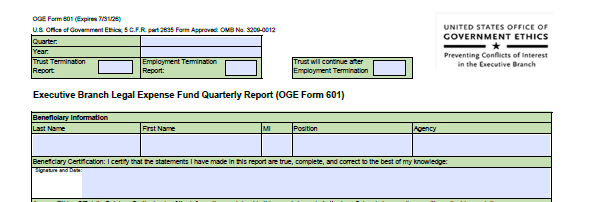 All contributions and distributions of $250 or more must be reported
Generally filed with the agency, certain reports receive second level OGE review 
Termination report required if employee leaves government services or terminates the trust
All reports will be posted on the OGE website
14
Requirements for Terminating an LEF Trust
Voluntary termination: Employee can terminate at any time.

Mandatory termination: Employees must terminate the LEF trust within 90 days of the conclusion of the covered legal matter or 90 days of the last expense being paid, whichever is later.
15
Noncompliance
Impermissible contributions must be returned to the donor as soon as possible 

If a report or any other required document is not timely filed, the LEF must not accept contributions or make distributions until the report or required document is filed

If there is continuing or significant noncompliance, OGE may:
Temporarily stop distributions and contributions
Terminate the Trust
16
Special Cases
Anonymous whistleblowers:
may chose to file their LEF directly with OGE;
LEF documents will not be public

DAEOS: file their LEF documents directly with OGE

Covert employees will have classified information in LEF documents handled in accordance with their agency policy
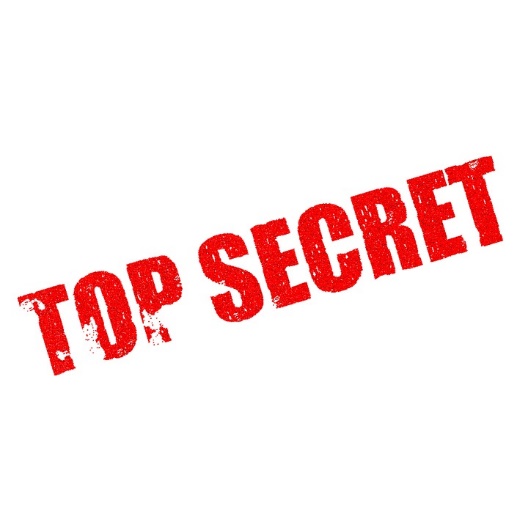 17
Resources
OGE has issued a legal advisory, LA-23-05 – Providing an overview of the regulation.

Additional Resources Coming to OGE Website:
Handbook for LEF Trustees
LEF Guide for Employees
OGE Form 601 – LEF Quarterly and Termination Reporting
Model Trust Provisions
18
Legal Expense Fund Regulation
Subpart J of the Standards of Ethical Conduct
PART 2: PRO BONO UNDER SUBPART J
MAURA LEARY, ASSOCIATE COUINSEL
HEATHER JONES, SENIOR COUNSEL FOR FINANCIAL DISCLOSURE
19
Pro Bono Legal Services
Employees needing legal counsel may also seek pro bono representation (legal counsel provided without charge or for a reduced rate)

Pro bono is generally an “in kind” gift from the legal service provider

Much lower administrative burden than legal expense funds (and so often preferred option)
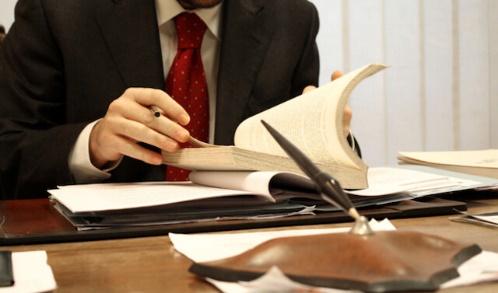 20
Pro Bono Legal Services: Pre-Regulation
Prior to the issuance of the LEF regulation, employees could solicit/accept pro bono if: 
The legal services provider was not a prohibited source and
The services were not given because of official position

Numerous issues:
Many law firms (especially in the Washington DC area) did business with government agencies
As with LEFs, “not because of official position” concept in this context was confusing
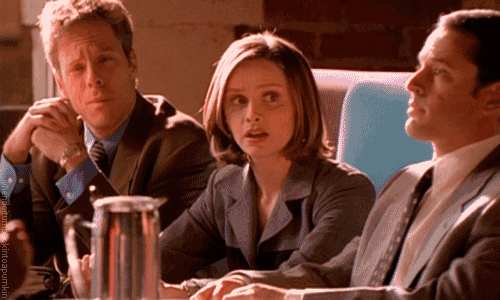 21
Pro Bono Legal Services Under Subpart J
An employee may now solicit or accept pro bono legal services for covered legal matters as an explicit gift exception, if the gift meets the subpart J requirements  

Employees must consult with their ethics official if they are considering accepting pro bono legal services

LA-23-07 addresses pro bono under subpart J
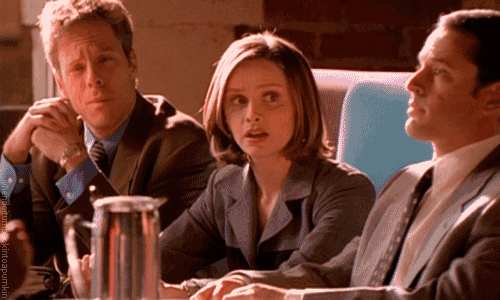 22
Acceptance of Pro Bono Legal Services: Analysis
Step 1: Ethics official determines that the entity offering legal services does not have interests that may be substantially affected by the performance or nonperformance of the employee’s official duties. 

                    IF THE ENTITY DOES NOT… move to….

Step 2: Ethics official then must determine if the attorney or attorneys doing the legal work meet certain qualifications.
23
Acceptance of Pro Bono Legal Services:Step 2 - Attorney Qualifications
The offering attorney may not be:
A foreign agent;
A foreign national;
A lobbyist; or

A person who has interests that may be substantially affected by the performance or nonperformance of the employee’s official duties.

Note: Firm can be registered as lobbyist/foreign agent as long as the individual attorney is not so registered
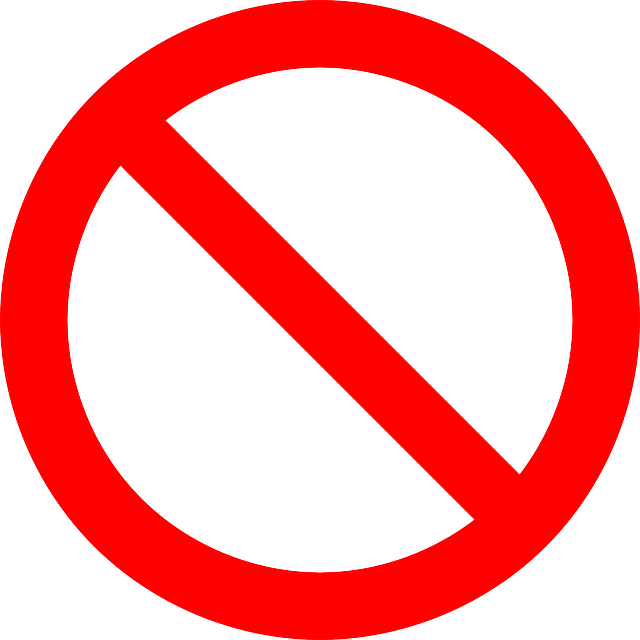 24
Acceptance of Pro Bono Legal Services: Outside Organizations
If an outside organization offers to pay a legal services entity for legal services on an employee’s covered legal matter, the ethics official must first determine that that organization:
Is a 501(c)(3) organization;
Was established more than two years ago as a 501(c)(3) organization; and
Does not have interests that may be substantially affected by the performance or nonperformance of the employee’s official duties.

Then the ethics official then should conduct the analysis on the previous two slides; see LA-23-07 for discussion/examples.
25
Pro Bono Recusal Requirements
LEF regulation imposes mandatory recusal requirements for employees who accept pro bono services under subpart J.  

Employee must recuse from party matters in which the employee knows a pro bono legal services provider is a party or represents a party from the time the pro bono legal services provider begins providing services until two years after the date they last provided services.

If a 501(c)(3) organization is paying for the employee’s legal expenses, this recusal applies to the 501(c)(3) organization as well
26
Resources
OGE has issued two legal advisories:
LA-23-05 – Providing an overview of the regulation.
LA-23-07 – Guidance on soliciting and accepting pro bono legal services.
27
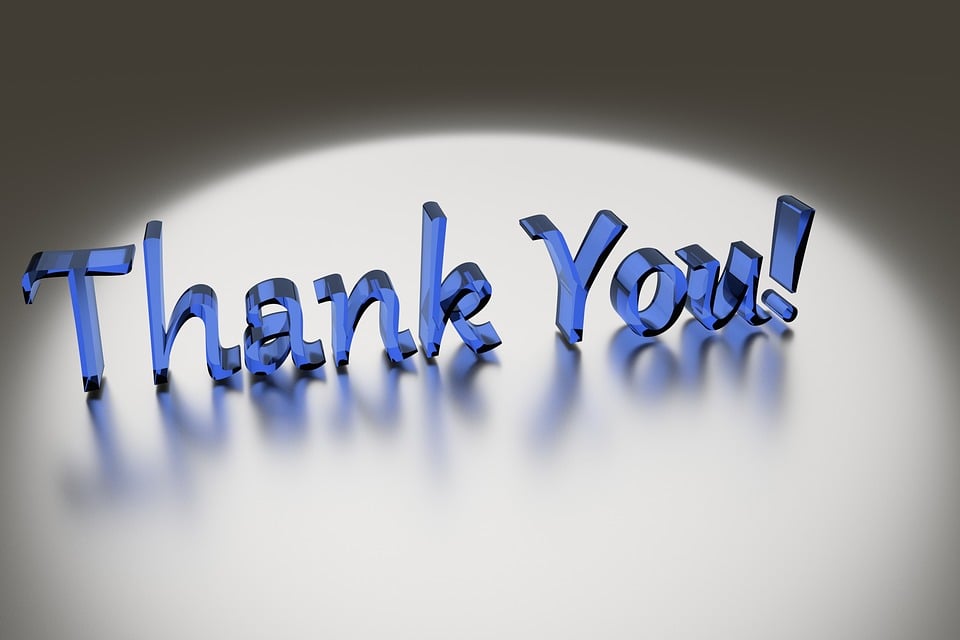 Please reach out to your OGE desk officer if you have any questions about the new legal expense fund regulation.
28